3GPP TSG-RAN5 Meeting #104 						      R5-24XXXX
Maastricht, Netherlands, Aug 19 - 23, 2024
Disc on how to identify bands and configurations’ completion
China Mobile
Background Information
Observation 1: When all the related test cases/features are completed, the bands/configurations can be announced as completed.  
 Observation 2: Compared with the earlier releases, the later releases may introduced more test cases/features. In RAN5, it turns out the bands/configurations introduced in later releases will have different criteria to identify whether the bands/configurations are completed.
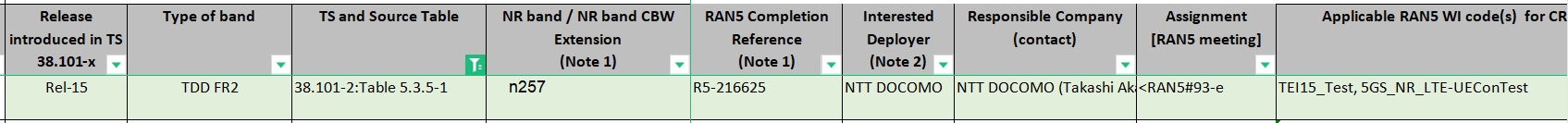 Take FR2 bands (n257, n260, n261, n262) as an example,
When n257 was announced completed in RAN5 in 2021, “UL MIMO” test cases were not introduced into RAN5 specs yet. So n257 was completed in RAN5 specs without touching “UL MIMO” test cases.
When n260/n261/n262 was introduced into RAN5 specs, there are already “UL MIMO” test cases in RAN5 specs. So n260 can not be announced as “completed” until “UL MIMO” test cases are also completed for n260.
Proposal
Proposal 1: To endorse 2 Options below to enable all the bands/configurations share the same criteria of completion.
Option 1:
For the bands/configurations (e.g. n257) completed before Rel-15 test cases/features (e.g. UL MIMO) were introduced into RAN5 specs, set them back into "incomplete" status and add comments "Incomplete due to XXX test cases are still not available" in PRD21 excel.
For the incomplete bands/configurations (e.g. n260, n261, n262), when the Rel-15 test cases/features (e.g. UL MIMO) are the only leftovers for completion, keep them as "incomplete" status and add comments "Incomplete due to XXX test cases are still not available" in PRD21 excel.

Option 2:
For the bands/configurations (e.g. n257) completed before Rel-16 and forward test cases/features were introduced into RAN5 specs, keep them as "complete" status and add some comments like "XXX test cases are still not available" in PRD21 excel.
For the incomplete bands/configurations (e.g. n260, n261, n262), when the Rel-16 and forward test cases/features are the only leftovers for completion, set them as "complete" and add the comments like "XXX test cases are still not available" in PRD21 excel.
Thank you!